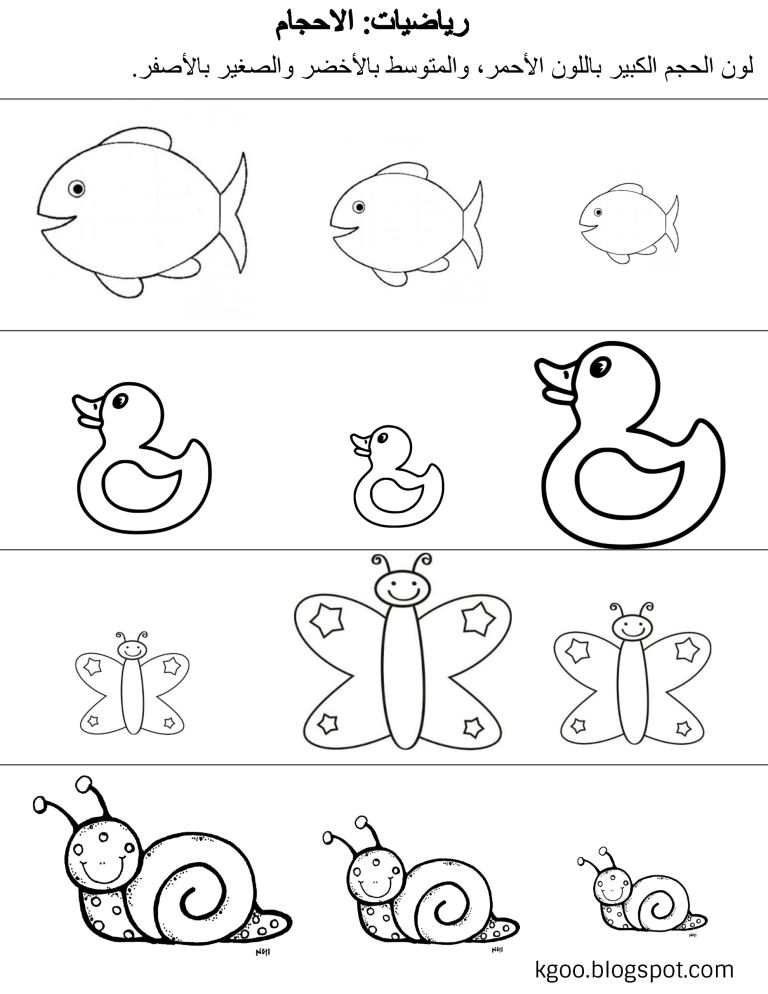 ورقة عمل عن الاحجام
https://www.youtube.com/watch?v=V9ixXuzJUls